Brain graphs of Women and Men
Balázs Szalkai, ELTE Institute of Mathematics
The brain from a mathematical point of view
Connectome: nodes=neurons, edges=axons
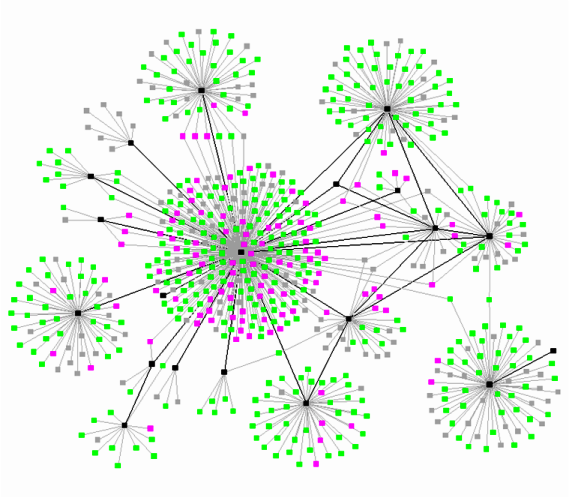 The brain from a mathematical point of view
Macro-scale connectome: nodes=ROIs (regions of interest), edges=axons
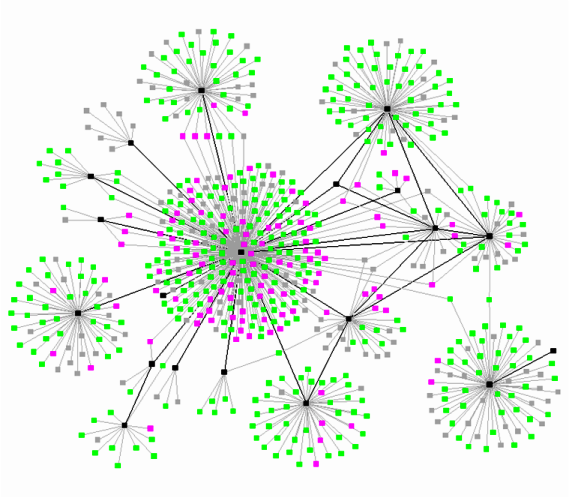 Computing a macro-scale connectome
Diffusion MRI scan
Segmentation
Parcellation
Tractography
Graph construction
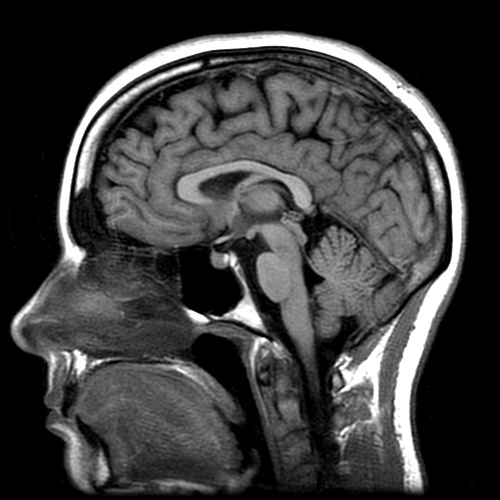 Computing a macro-scale connectome
Diffusion MRI scan
Segmentation
Parcellation
Tractography
Graph construction
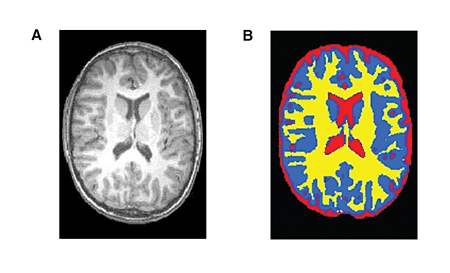 Computing a macro-scale connectome
Diffusion MRI scan
Segmentation
Parcellation
Tractography
Graph construction
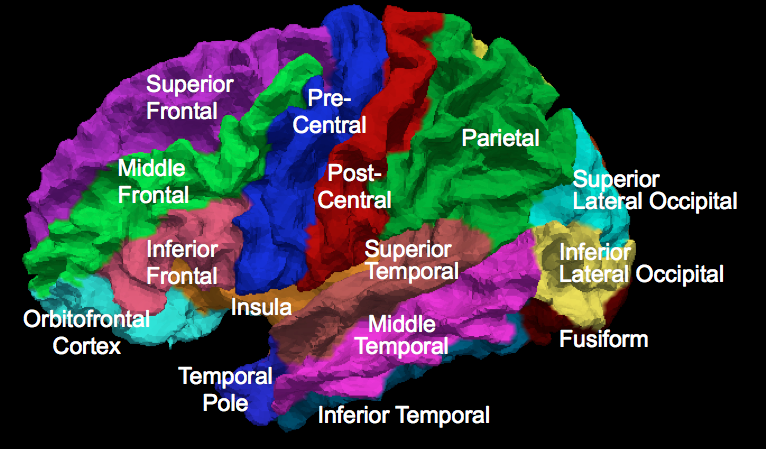 Computing a macro-scale connectome
Diffusion MRI scan
Segmentation
Parcellation
Tractography
Graph construction
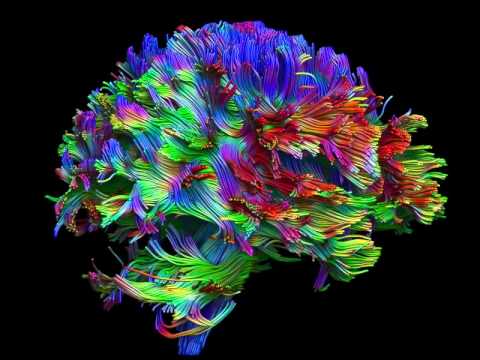 Computing a macro-scale connectome
Diffusion MRI scan
Segmentation
Parcellation
Tractography
Graph construction
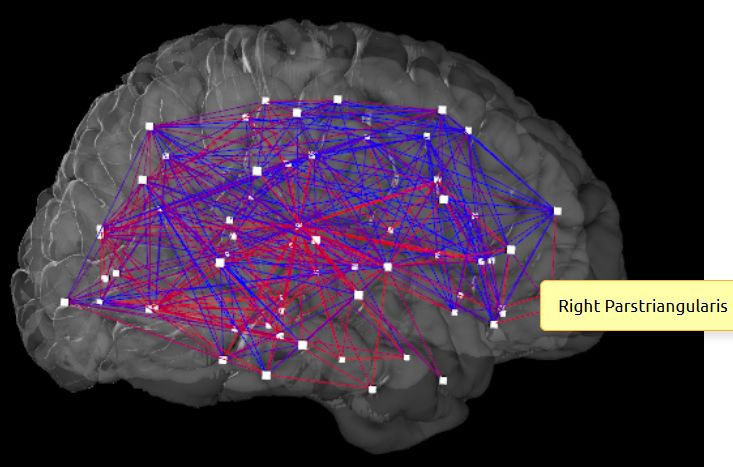 Materials and Methods
Human Connectome Project
Healthy male and female subjects, age 22—35
96 subjects (52 females and 44 males)
83, 129, 234, 463 and 1015-node resolutions
5 different weight functions
Mathematical analysis
What we know about brain and gender
Females have…
smaller brains
larger gray/white ratio
larger cortical thickness and cortical complexity
Hippocampus and amygdala
Homosexuality and brain characteristics of the opposite sex (Savic, Lindström 2008)
Our results
Women’s brains…
…have more edges on general
Denser network
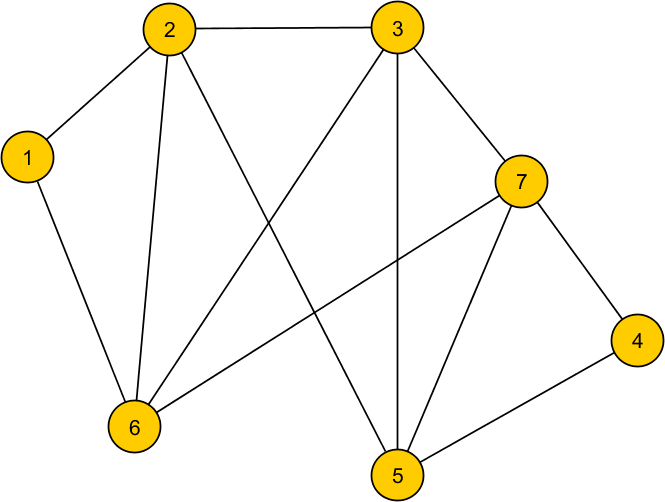 Our results
…have a larger minimum bisection width
The minimum bisection ≈ separates the 2 hemispheres
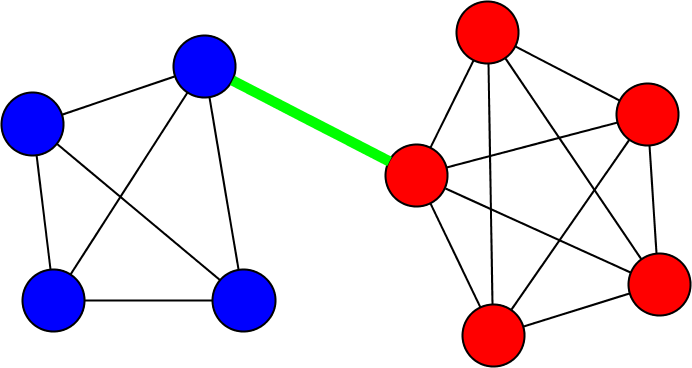 Our results
…are better expander graphs
Node groups have more neighbors
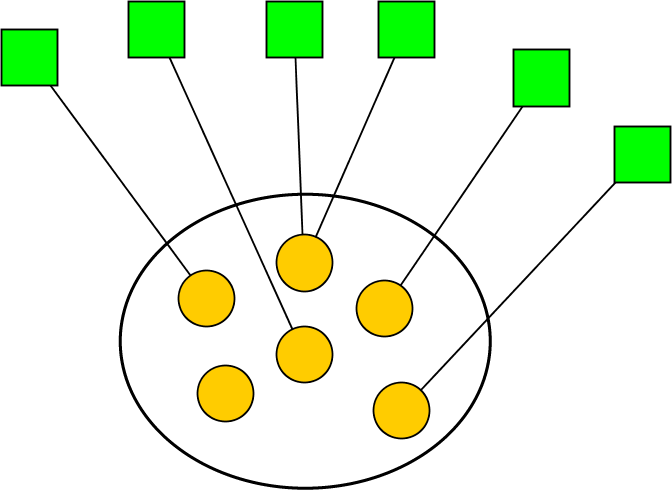 Our results
…have more spanning trees
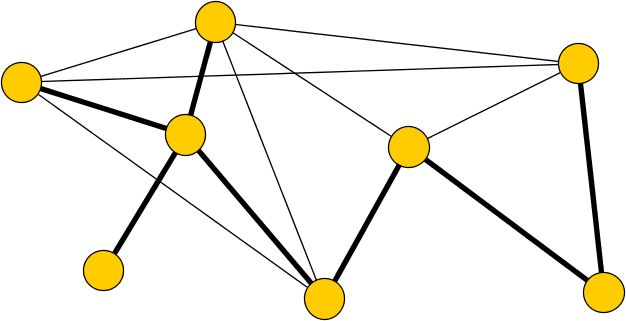 Conclusion
First application of graph theory on brain graphs
(as opposed to network science)
Women’s brain graphs: denser and more effective networks
Not explained solely by the physical size of the brain
Thank you for your attention!
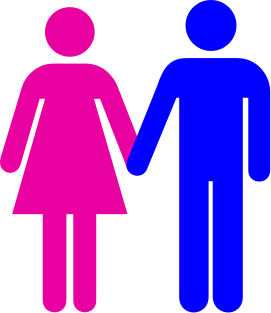 Szalkai B, Varga B, Grolmusz V (2015) Graph Theoretical Analysis Reveals: Women’s Brains Are Better Connected than Men’s. PLoS ONE 10(7): e0130045.doi: 10.1371/journal.pone.0130045